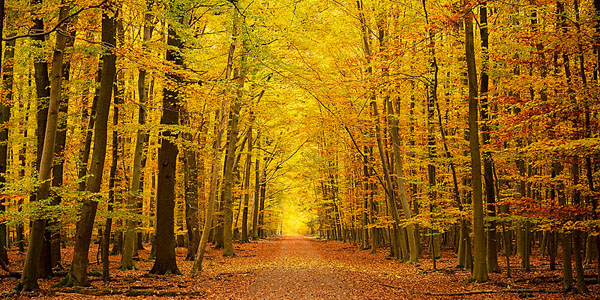 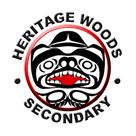 Friday
 November 18th
BELL SCHEDULE
Girl’s Ring - FOUND
If you have lost your ring please come to the main office to claim.  Be prepared to give a description.
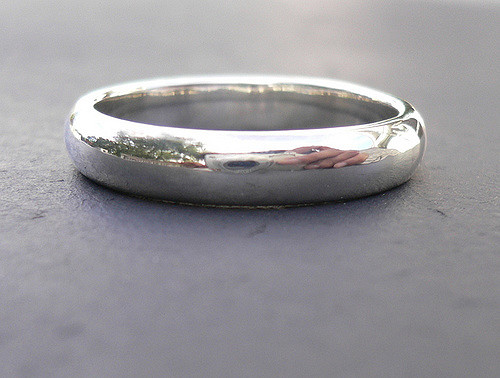 University of Calgary
. . . is here Friday, November 18th at LUNCH in the Library Computer Lab.
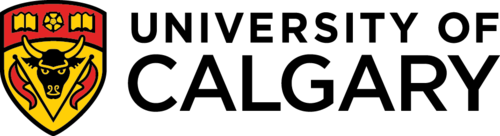 SFU will be here next . . . Thursday, November 24th!!
SFU will be here next Thursday, November 24th at FLEX and LUNCH in the Library Computer Lab.
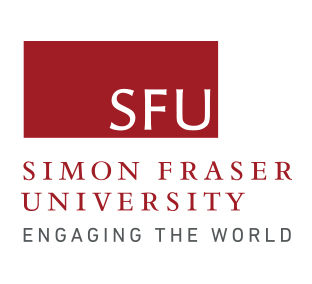 Scholarship Meeting
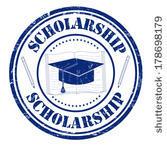 DATES:   Tuesday November 22nd.
 Place: Library
Time: 3:15 pm -4:00 pm
 
Please mark your calendar 
Bring your questions
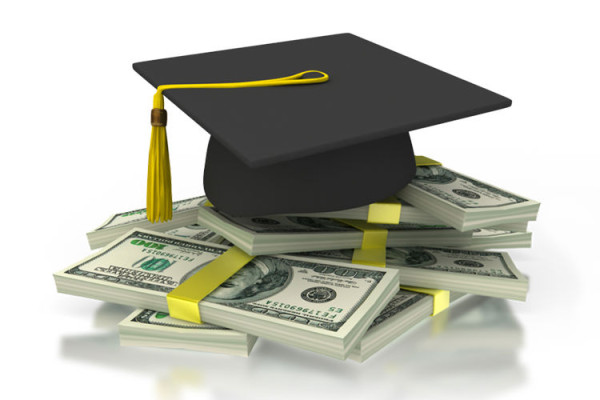 Grade 12’s   Important information here!
Your Grad Transition Package( the yellow one) is due Dec 15. You can hand this in to the Grad transition office at the end of the Grand Hall. Those people who get their packages in by that date will be entered into a draw for two grad dinner dance tickets. 

If you have any questions see Mrs Nunn or Mrs Gay.
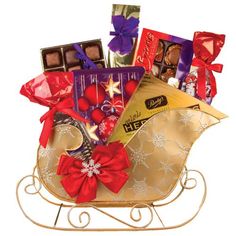 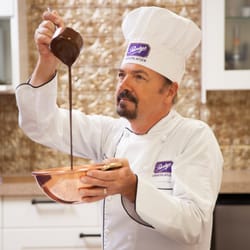 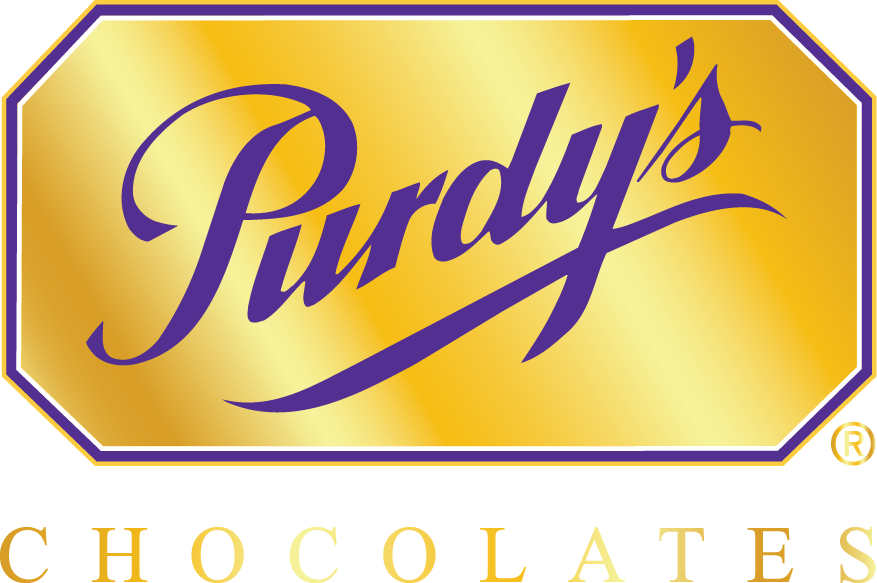 HWSS Grad Council Purdy’s Fundraiser
Go to https://www.purdysgpp.com/join/35257 to place your order today!

After you’ve logged in or registered for an account, you can use the Shop Online tab to buy some amazing chocolates or invite other members to join and support our fundraiser. 

*Deadline Date for orders is Thursday December 1st*
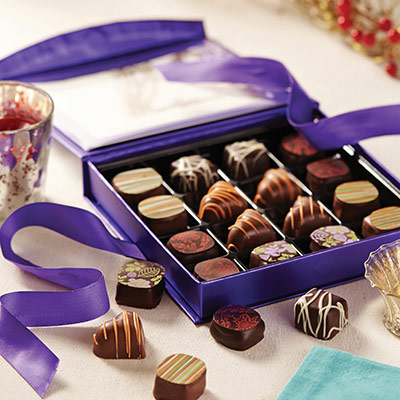 KODIAK
ATHLETICS
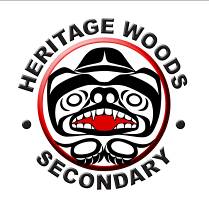 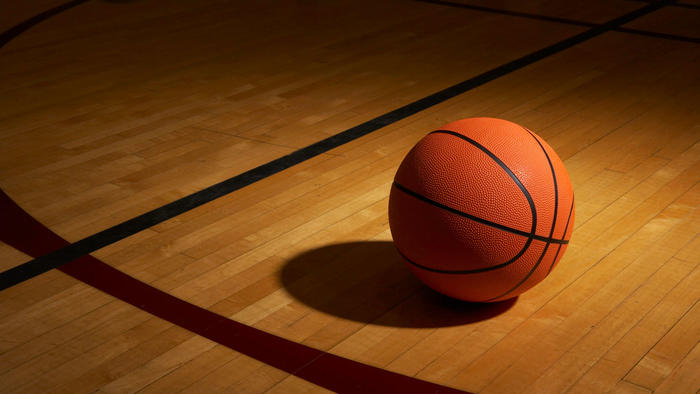 Wheelchair Basketball
Intramural tournament
Wheelchair basketball intramural tournament sign up starts on Wednesday  November 16 and goes until November 25
Sign up with a team
 of 5 friends
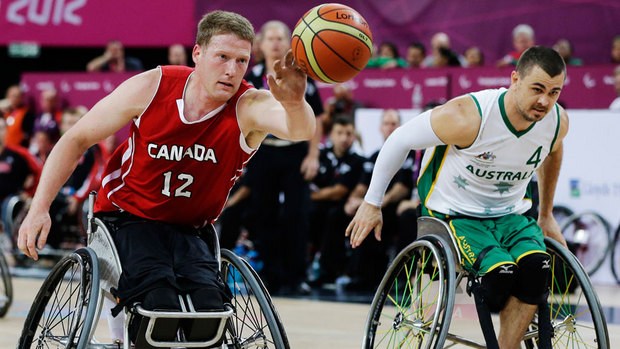 Tournament starts Monday November 28th and goes until December 9th
KODIAK
CLUBS
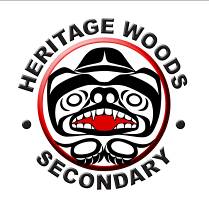 HWSS OUTDOOR CLUBGet outside and get involved!!
Meeting at FLEX today, Room 309


* We will be discussing the waste management initiative, and talking about more potential trips!
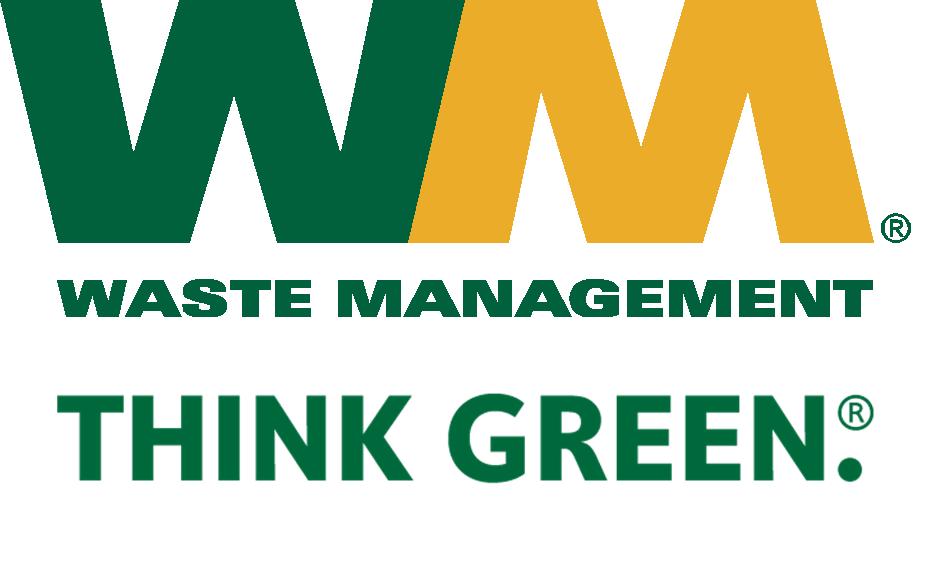 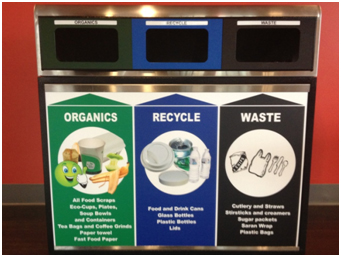 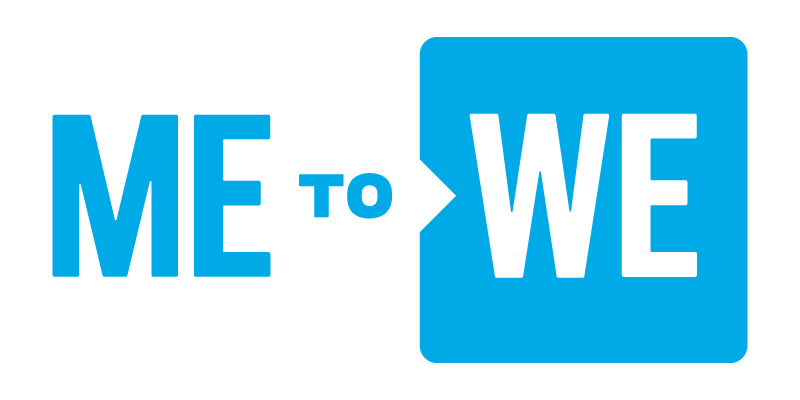 Want some volunteer hours? Join the Me to We movement and make the world a better place by being sociably responsible! Come by room 207 on Friday’s @ lunch. Get inspired through:






Music			Style			Travelling			Reading
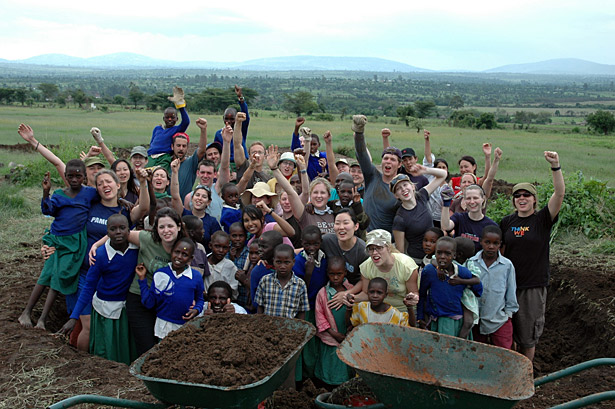 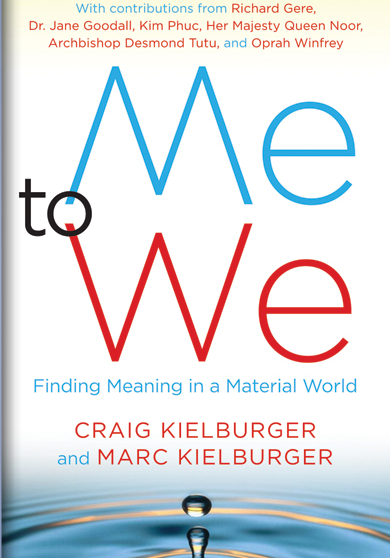 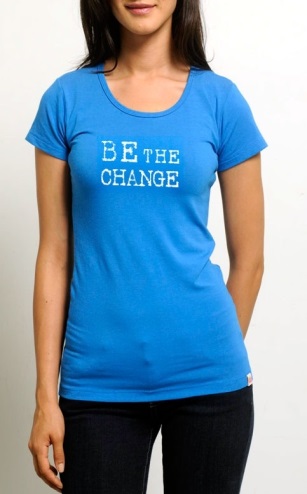 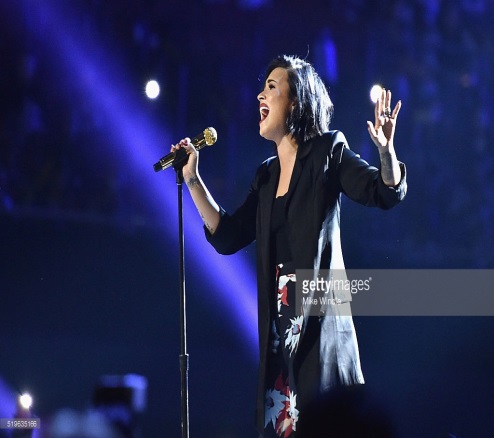 Music			Style		Travel			Reading
Just Paws
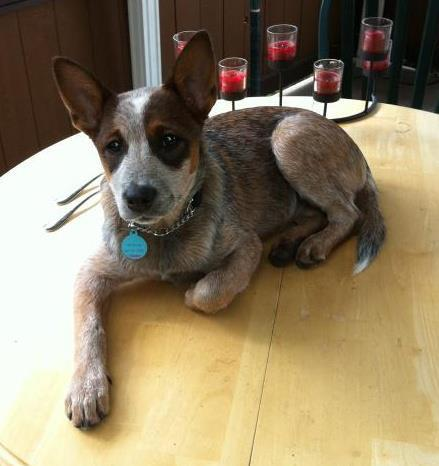 Love animals? Need a break from the stress of school? – You’re in luck!
Heritage Woods is gaining some furry friends that would love to help you calm down and relieve some stress! If your interested in dog walking or doggy cuddles come to the counselling area at FLEX on Fridays or contact Drew Gilchrist at gilchristdrew@gmail.com!
Schedule TBA, the more interest, the more often dogs will be in school!
Relax, don’t worry, “just pause”!
Let’s Cuddle….. Skylar!
Ski and Snowboard Club
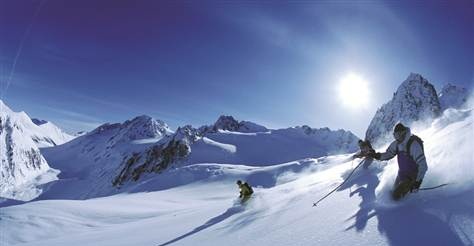 Sign-up in Room 314 with Mr. Moretti.
Whistler Trip space is becoming limited…
Dec. 10 – 3 spaces left
Jan. 7 – 2nd bus added – 8 spots left
Jan. 28 – 2 spaces left (2nd bus may be added)
Mar. 4 – 10 spaces left
Attention Ski/Snowboard Club Members
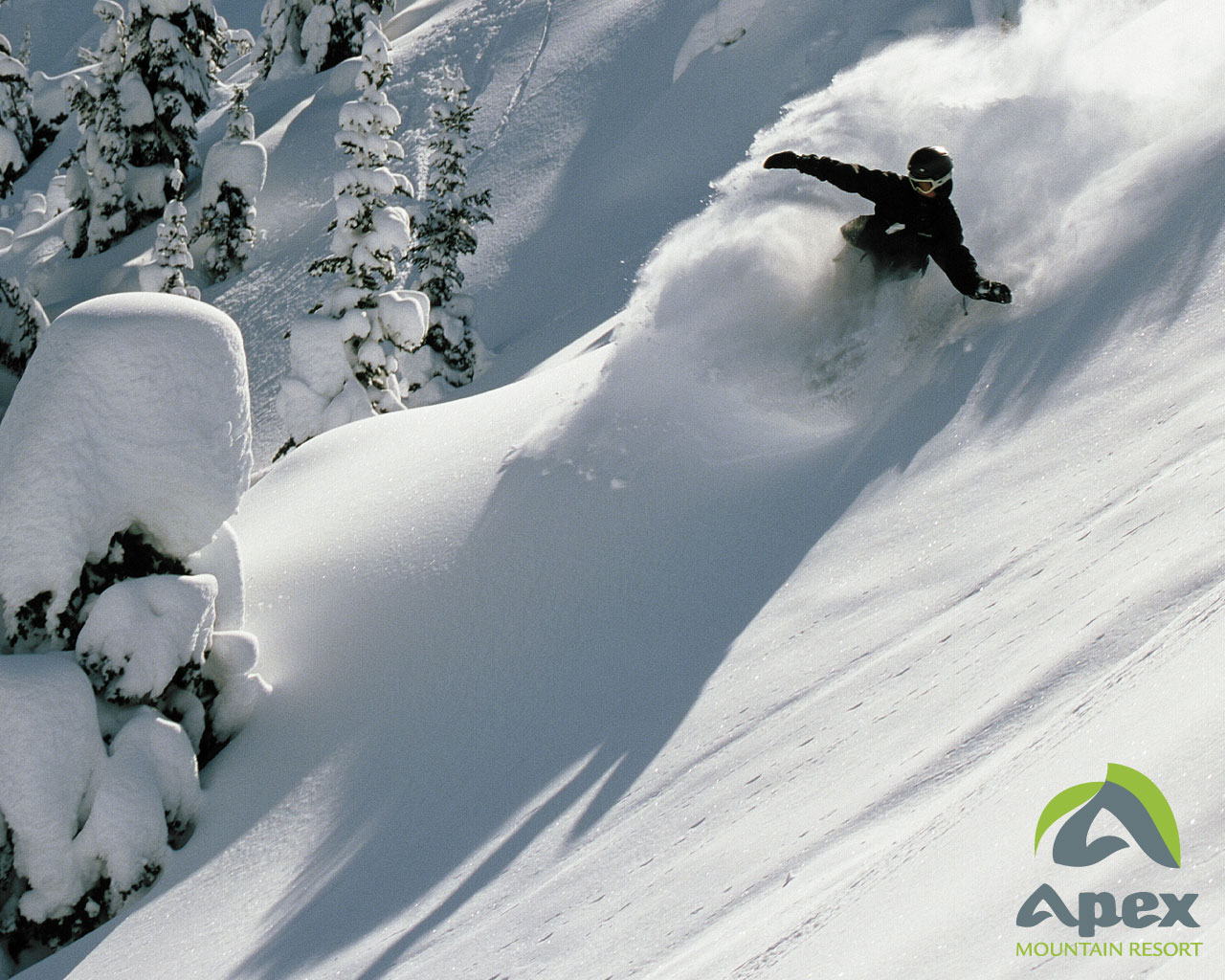 Want to shred at Apex Mountain?
Dates: Feb. 24-26
Sign up forms available in Room 314
20 spaces remaining
See Mr. Moretti for details
REPEAT
NOTICES
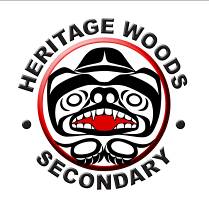 ATTN All HWSS Students
Please check the lists posted outside room 300 to verify the spelling of your name in the yearbook. If there’s  an error, please contact yearbook at:

		hwssyearbook@gmail.com
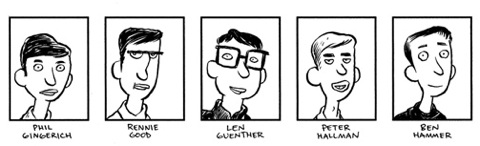 HWSS Baseball hats for sale in main office
$20.00
Interested in purchasing a Kodiaks lanyard?! $5 at the office 
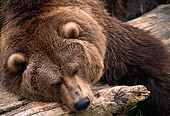 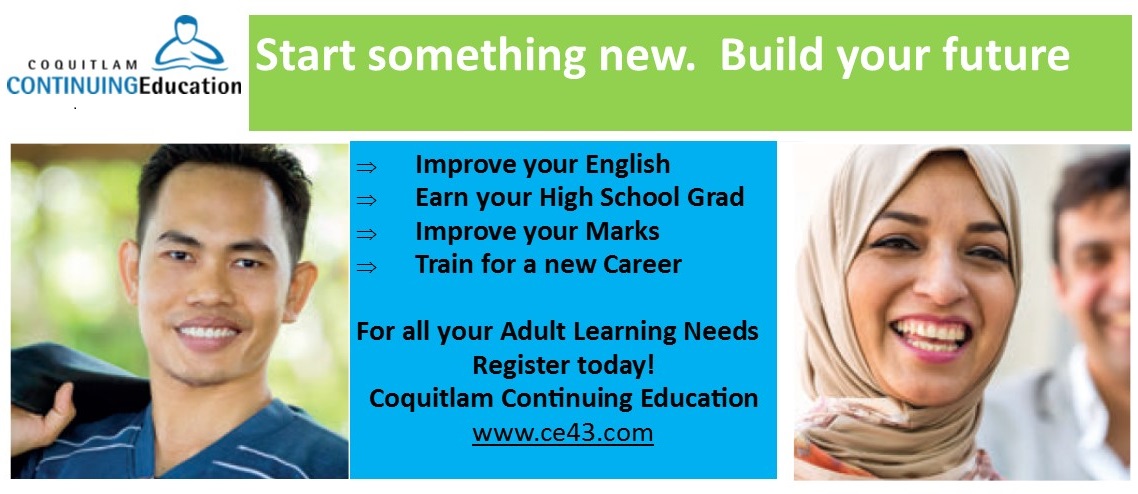